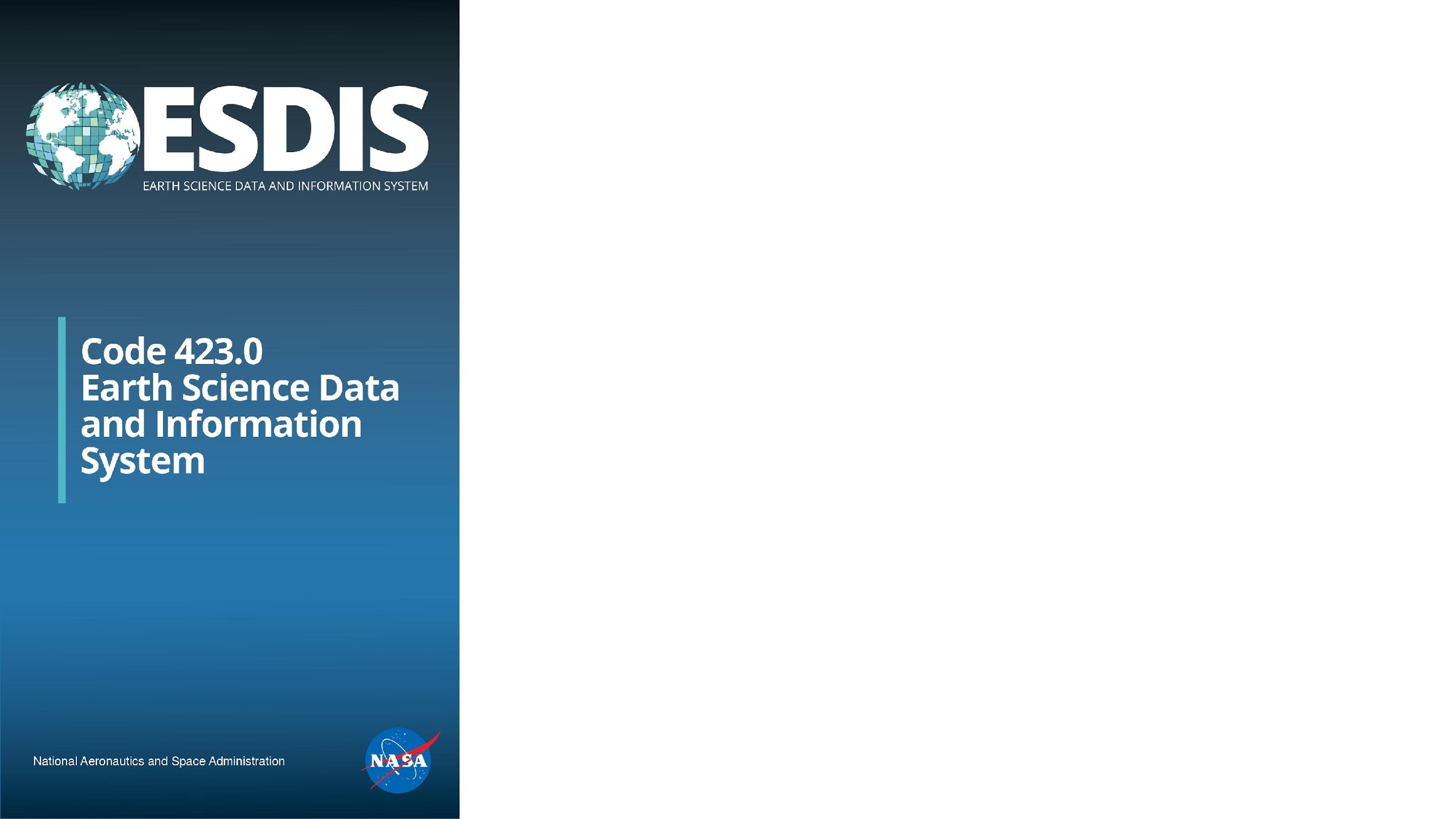 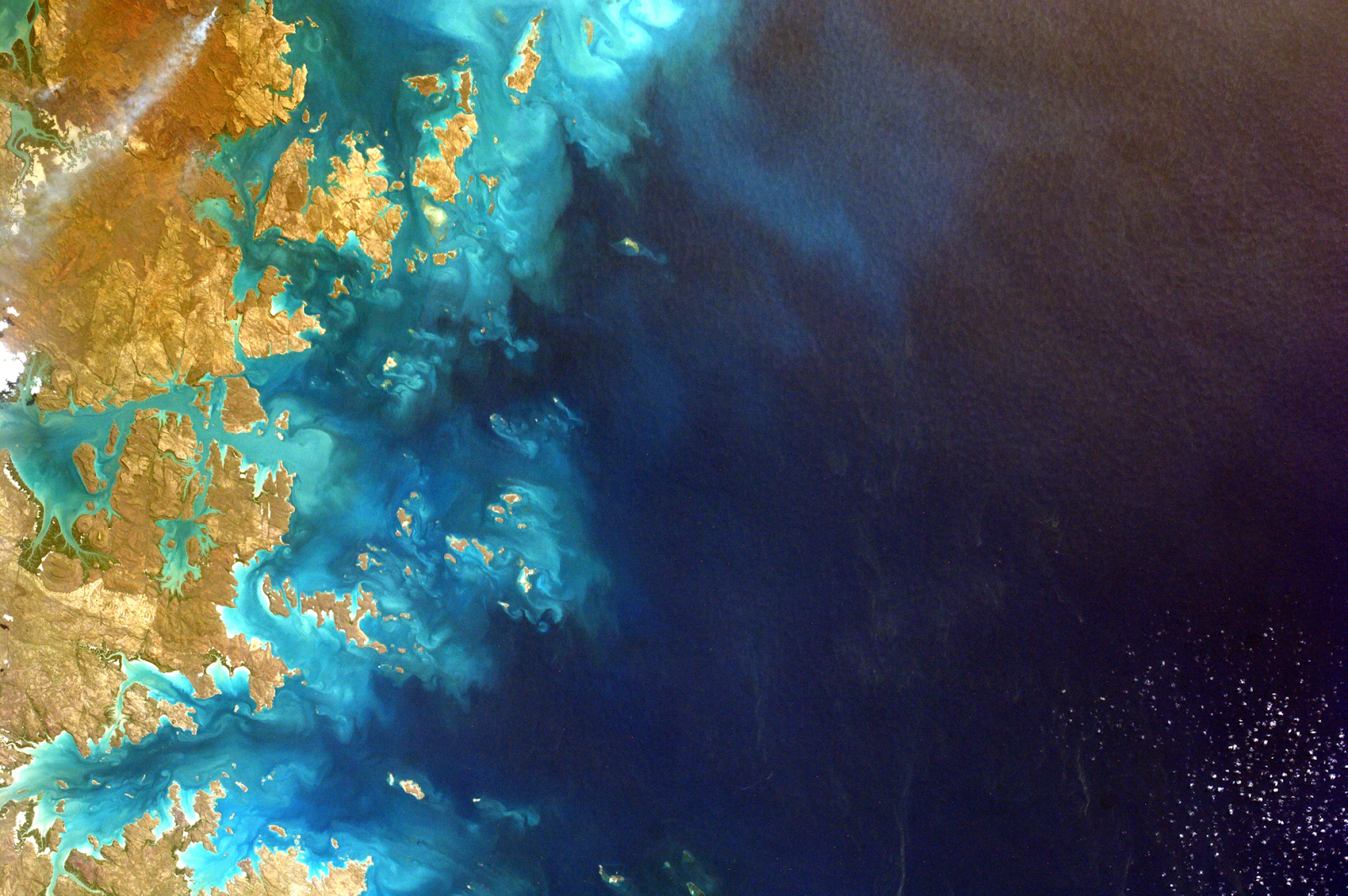 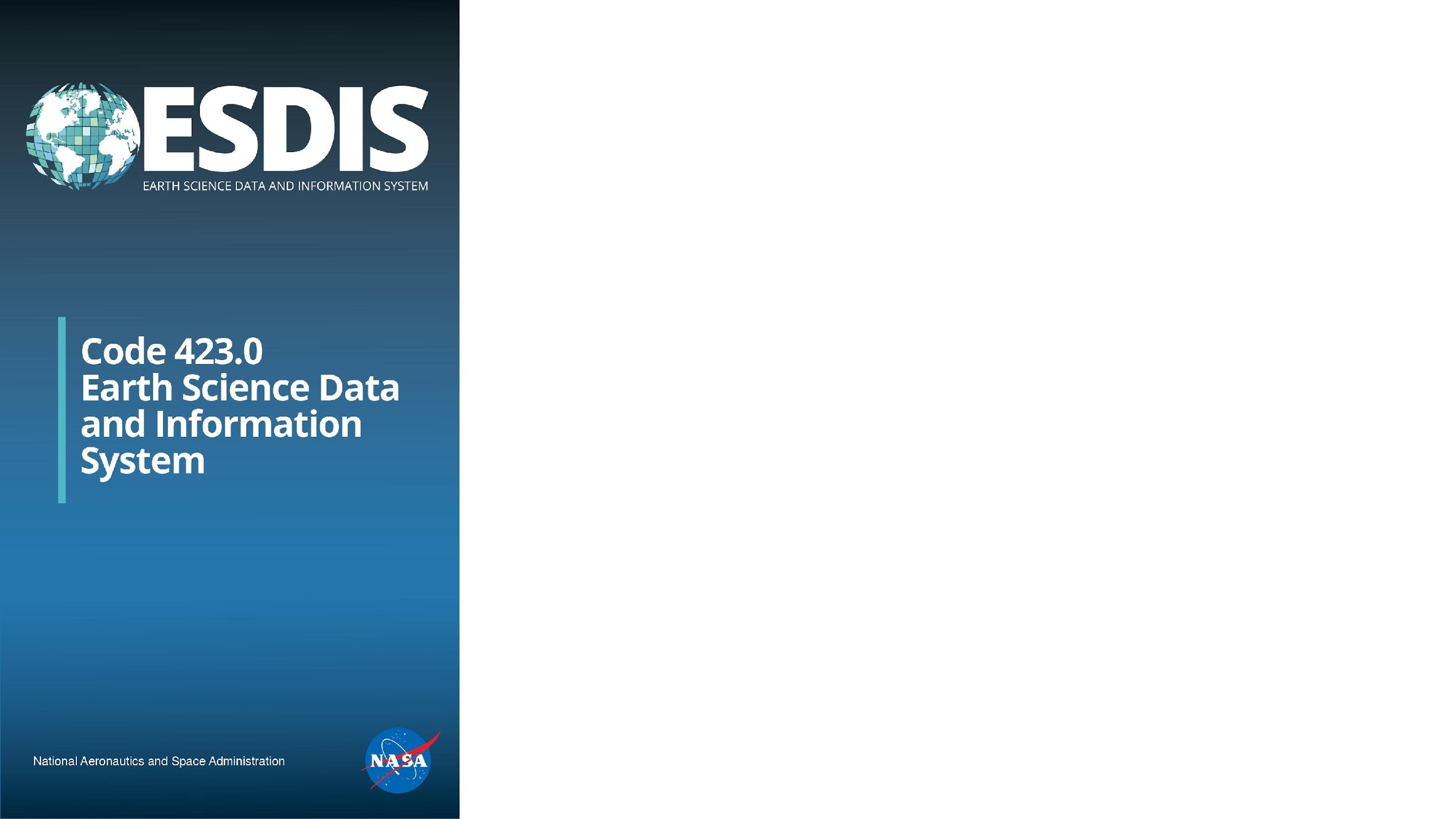 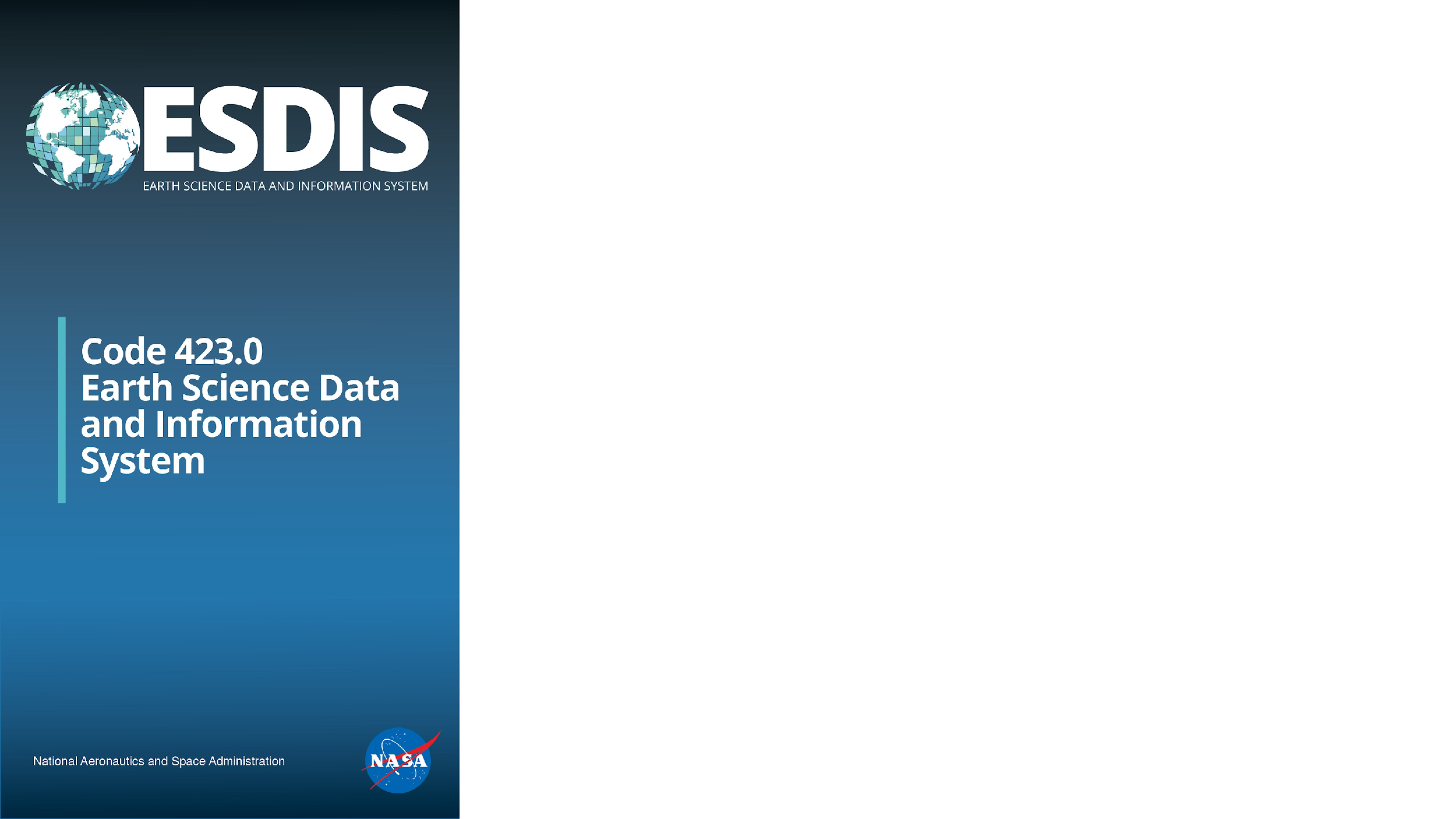 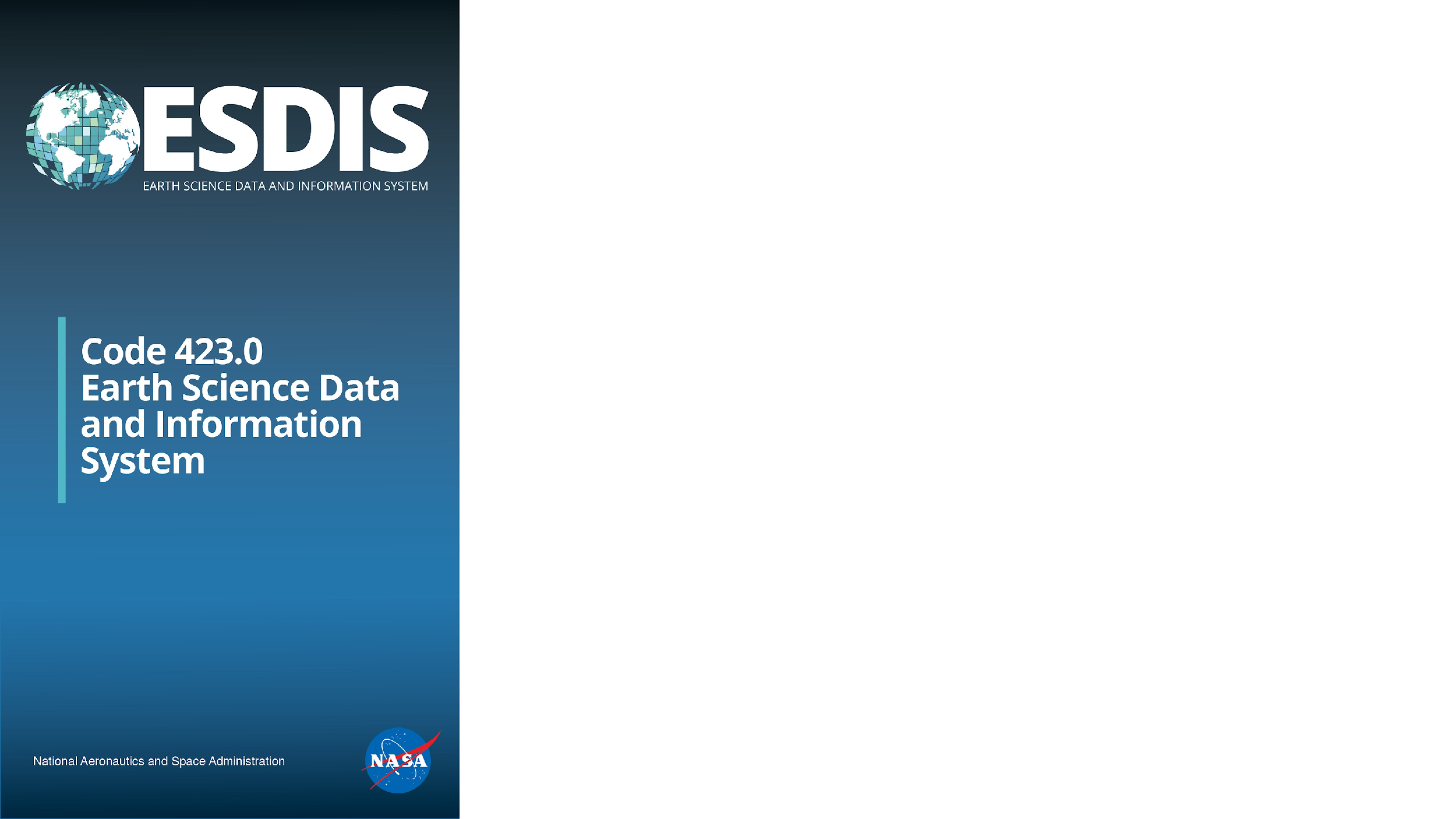 STAC Best practices for federation & interoperability
WGISS-56

Oct 24-25, 2023

Doug Newman
NASA ESDIS Project, Goddard Space Flight Center
douglas.j.newman@nasa.gov
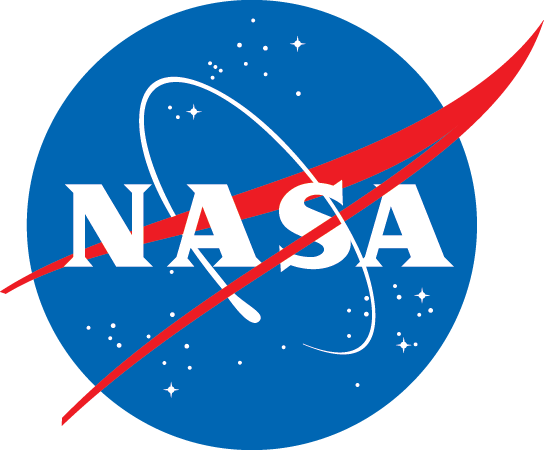 [Speaker Notes: Acronyms:
ESDIS - Earth Science Data Information System
WGISS - Working Group on Information Systems and Services
STAC - Spatio Temporal Asset Catalog]
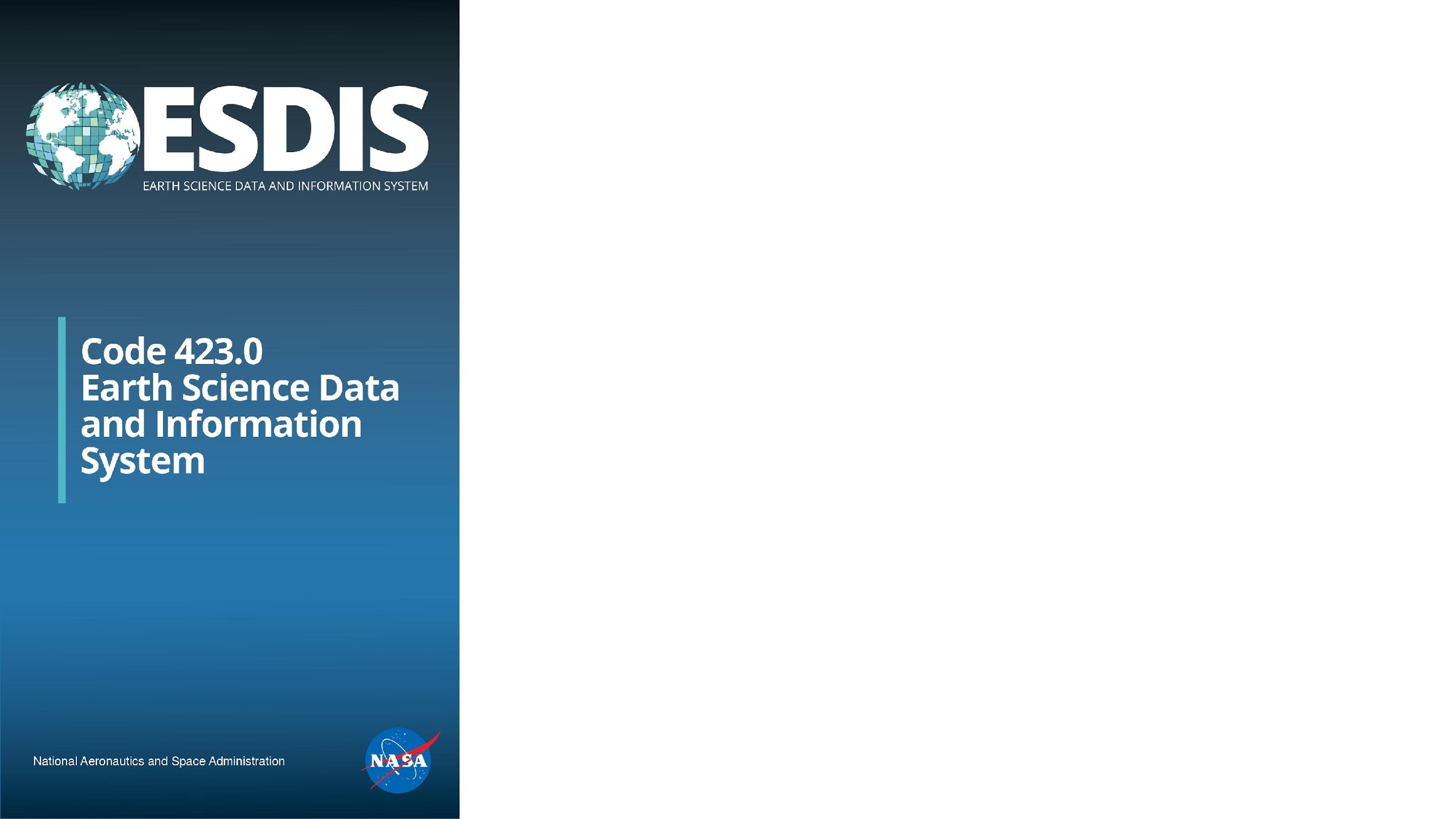 Agenda
The driver
The focus
The communication
The current state
The next steps
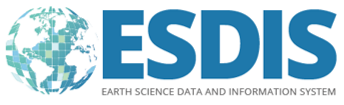 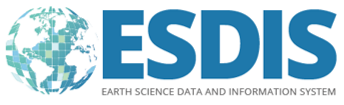 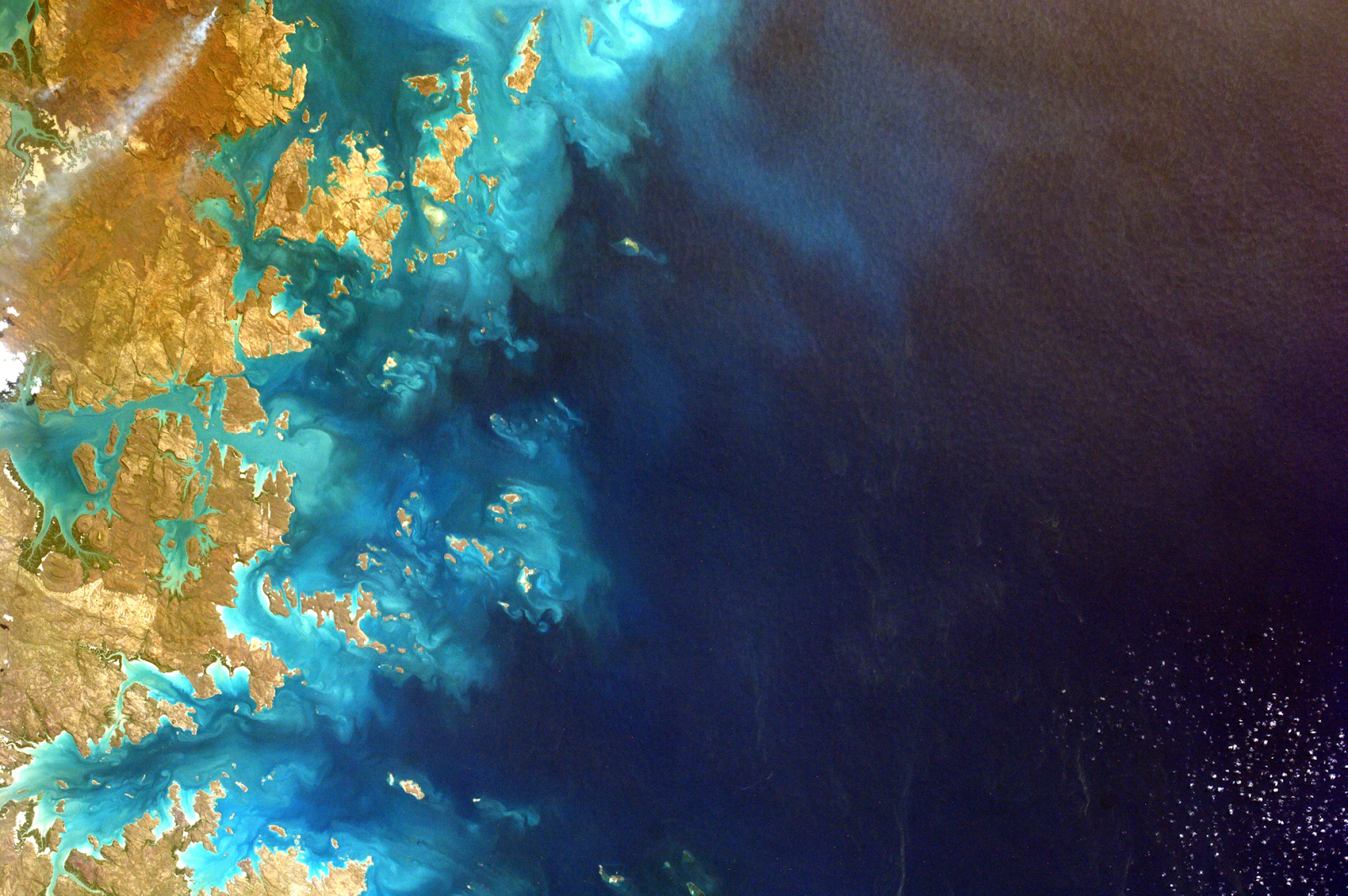 STAC Best Practice drivers
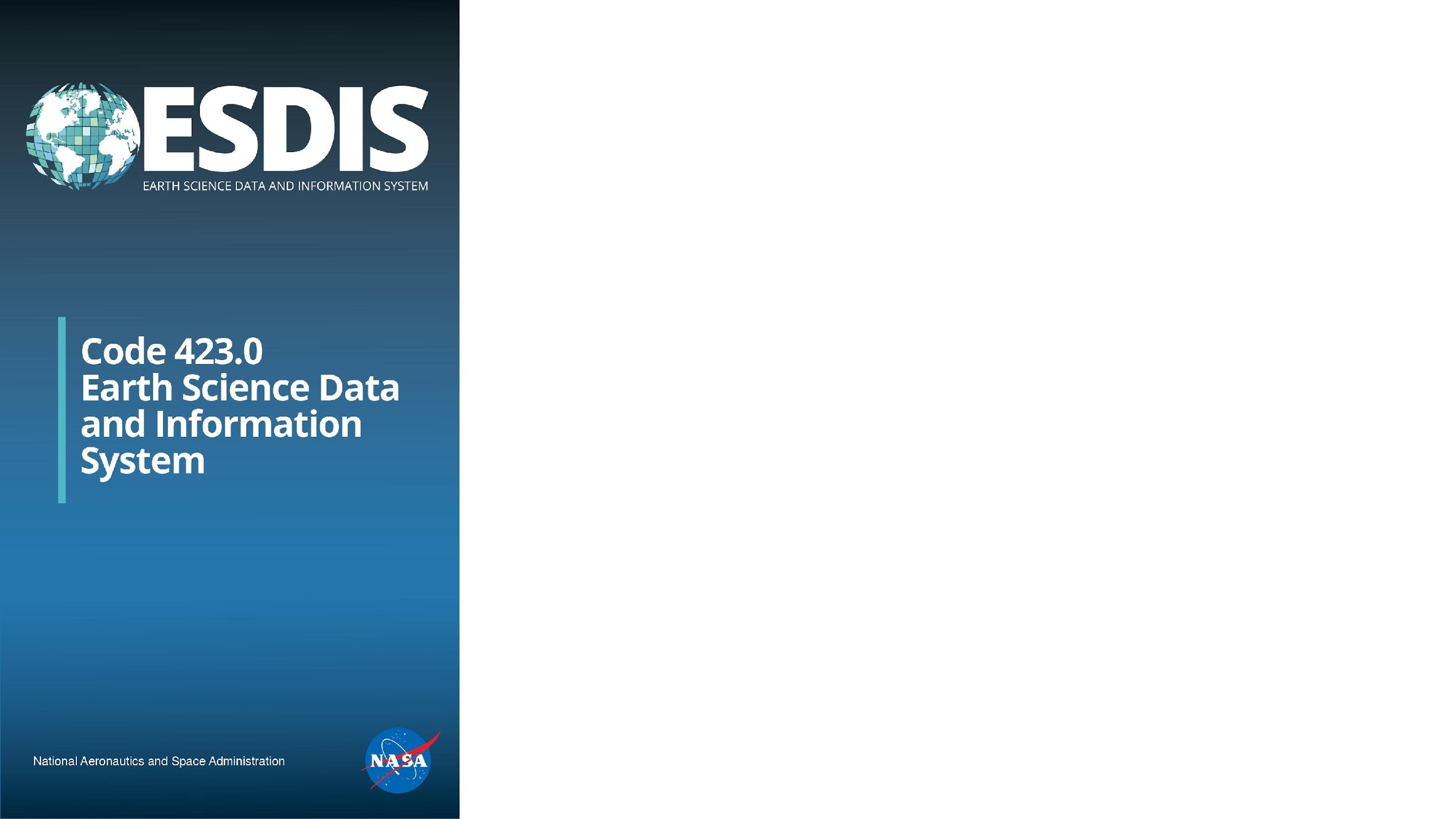 Revitalising CWIC
The CWIC architecture has been very successful in linking our agency repositories from a discovery perspective.

However,

OpenSearch has no traction outside of this use case.
Agencies have deprecated their OpenSearch APIs in some cases.
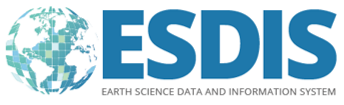 [Speaker Notes: Acronyms:
CWIC - CEOS WGISS integrated catalog
CEOS - Committee for Earth Observation Satellites
API - application programming interface]
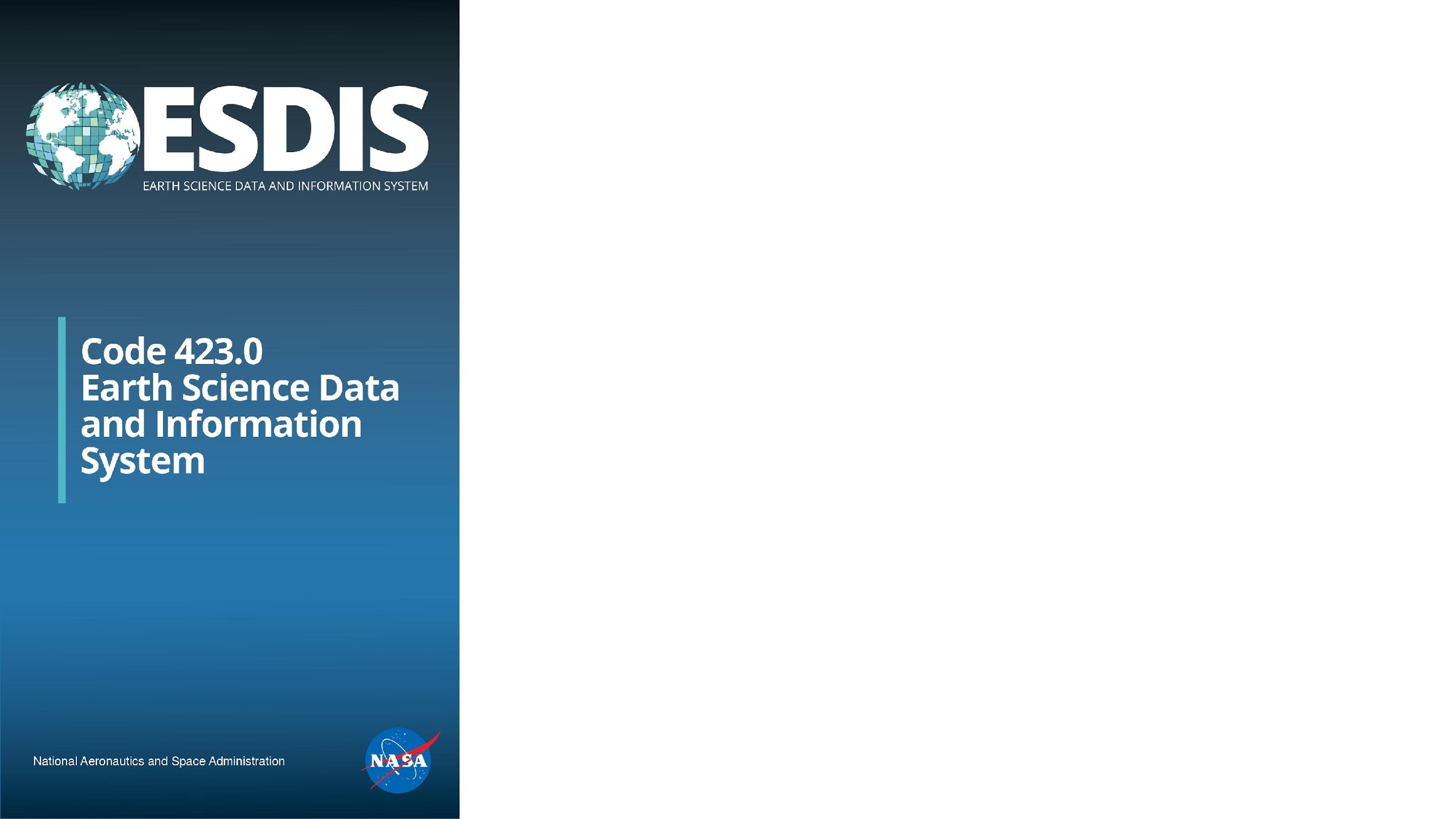 The alternative - STAC
STAC fulfills all the requirements that made OpenSearch a suitable candidate for our CWIC architecture.

It has traction beyond the federated use case.

Several agencies are standing up their own STAC APIs on their own initiative.
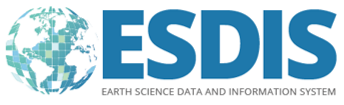 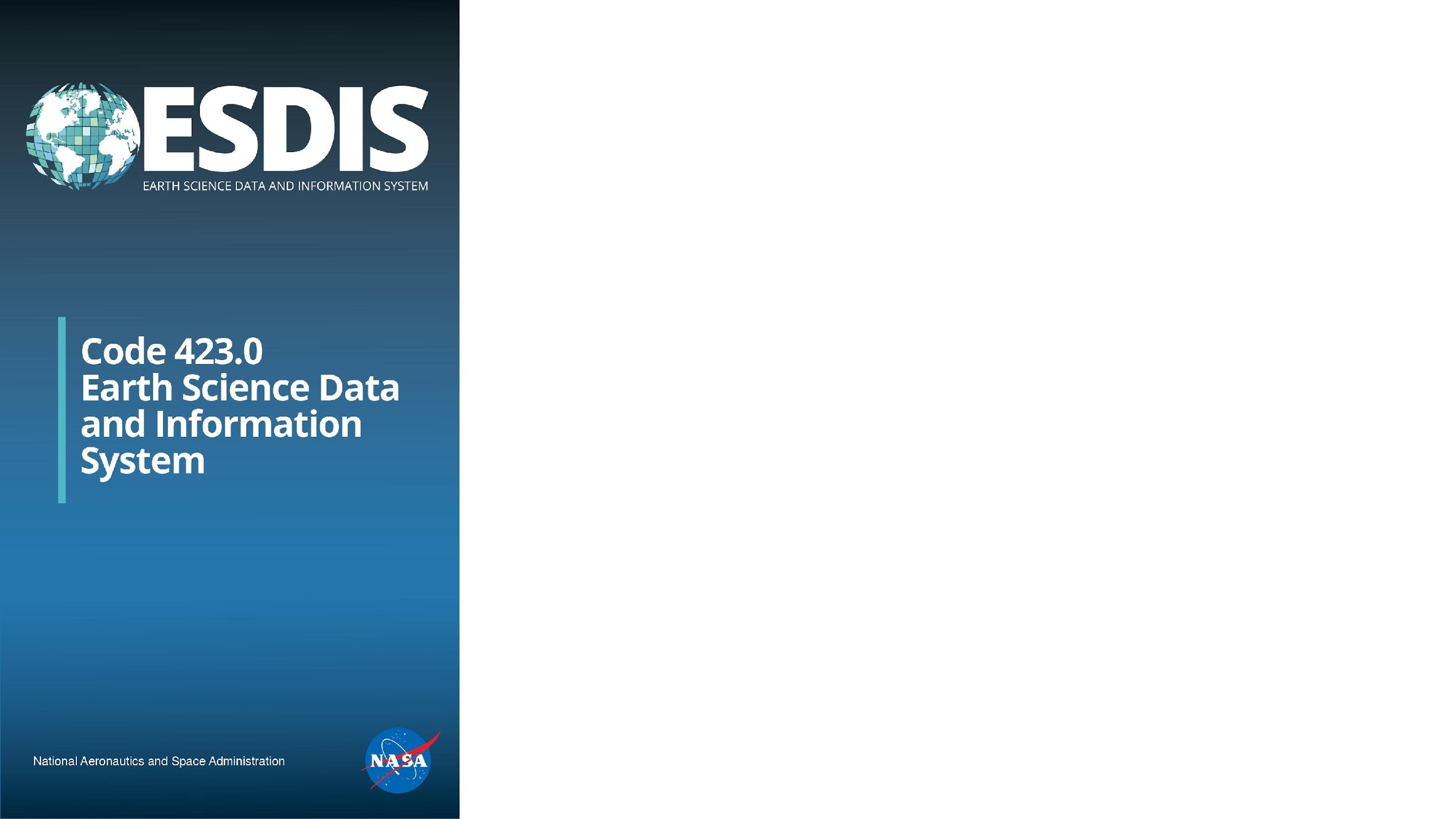 STAC as a CEOS standard
The CEOS Interoperability Framework would benefit from adopting STAC as a discovery standard.
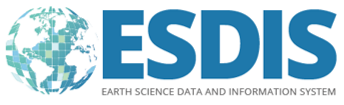 [Speaker Notes: Acronyms:
CEOS - Committee for Earth Observation Satellites]
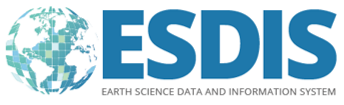 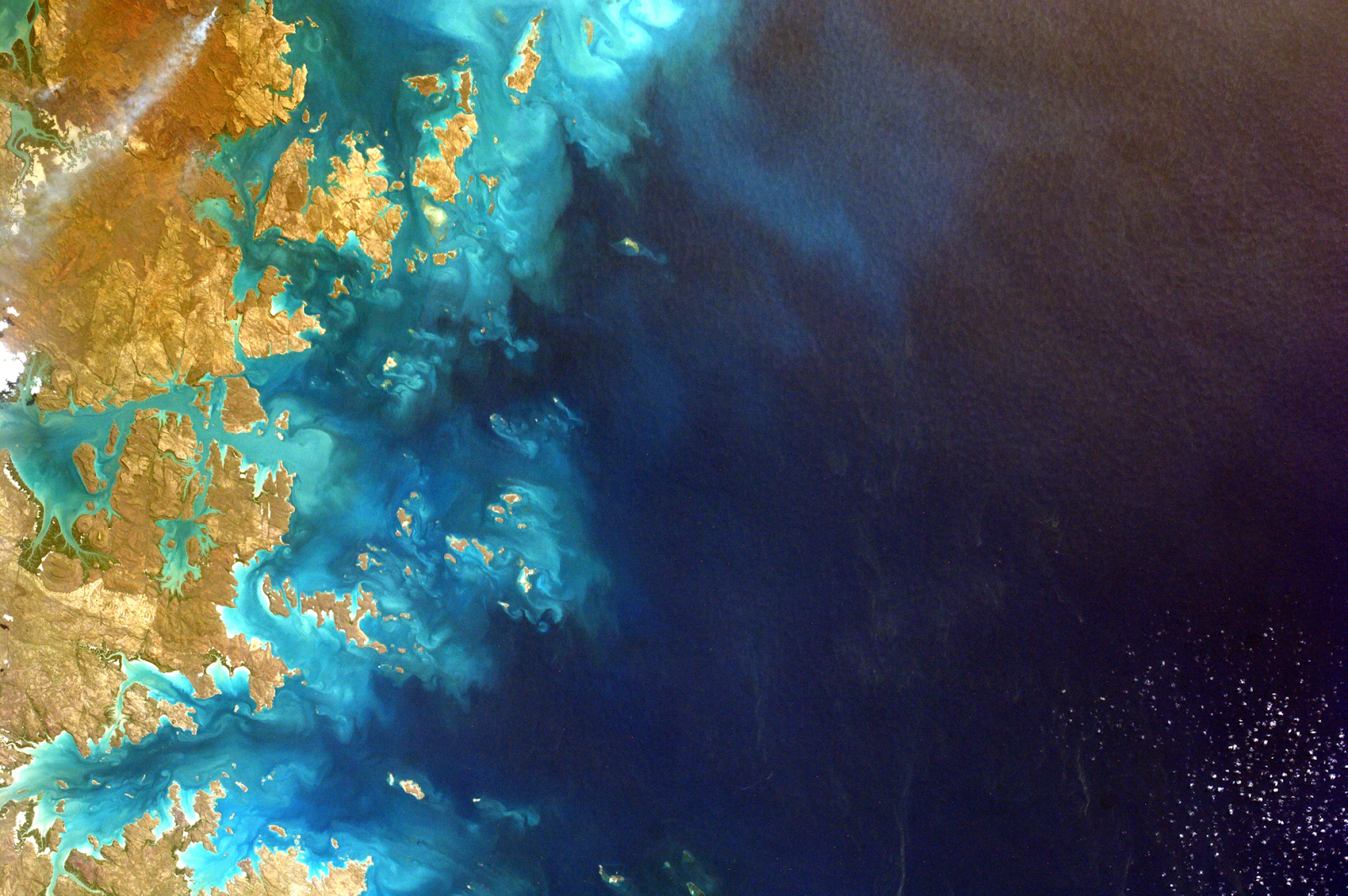 STAC Best Practices focus
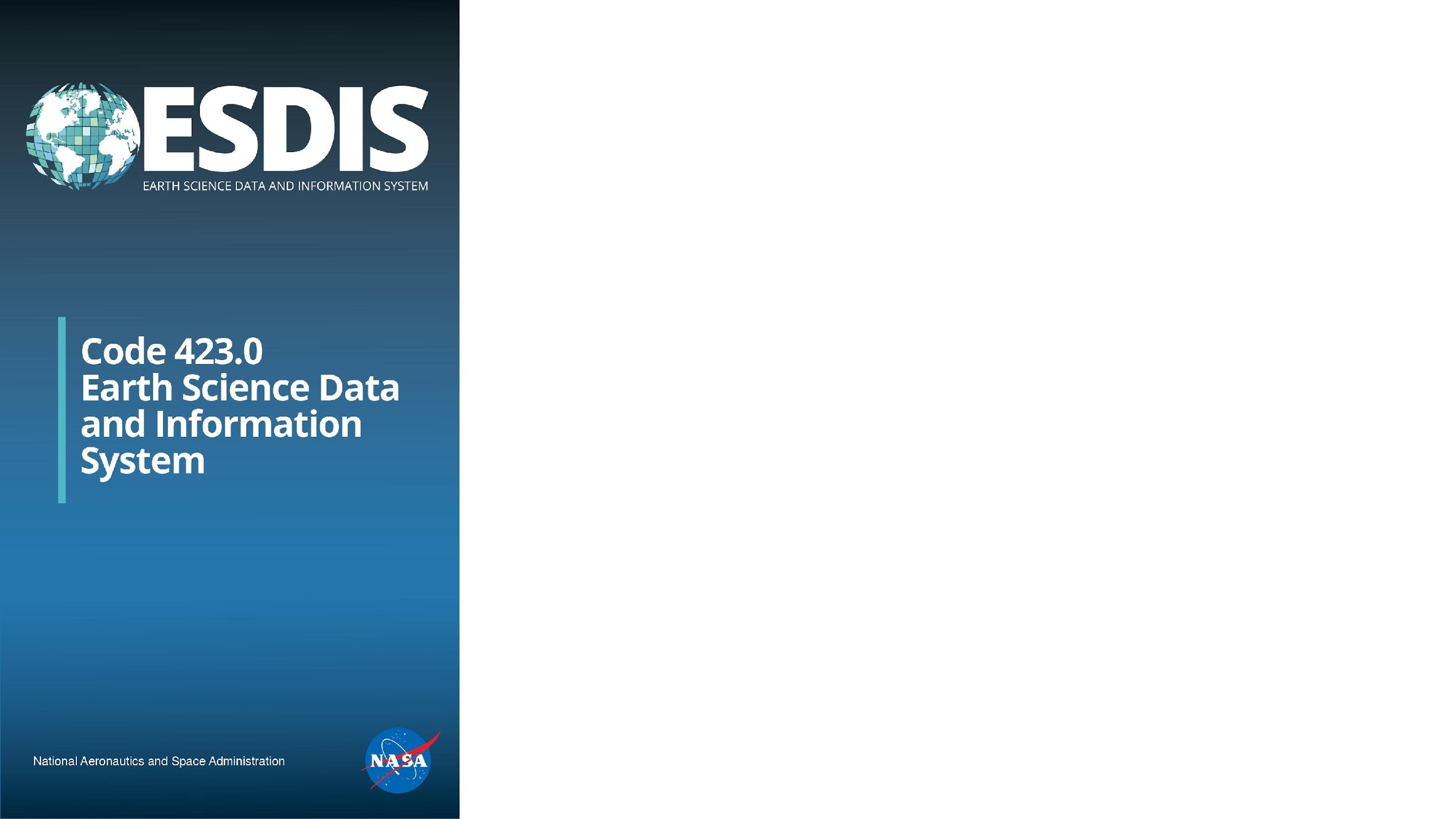 From a high level
Provide the ability to use STAC in CWIC
Remove ambiguity and present a single path to implementation
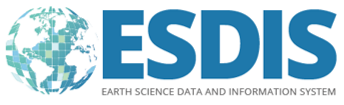 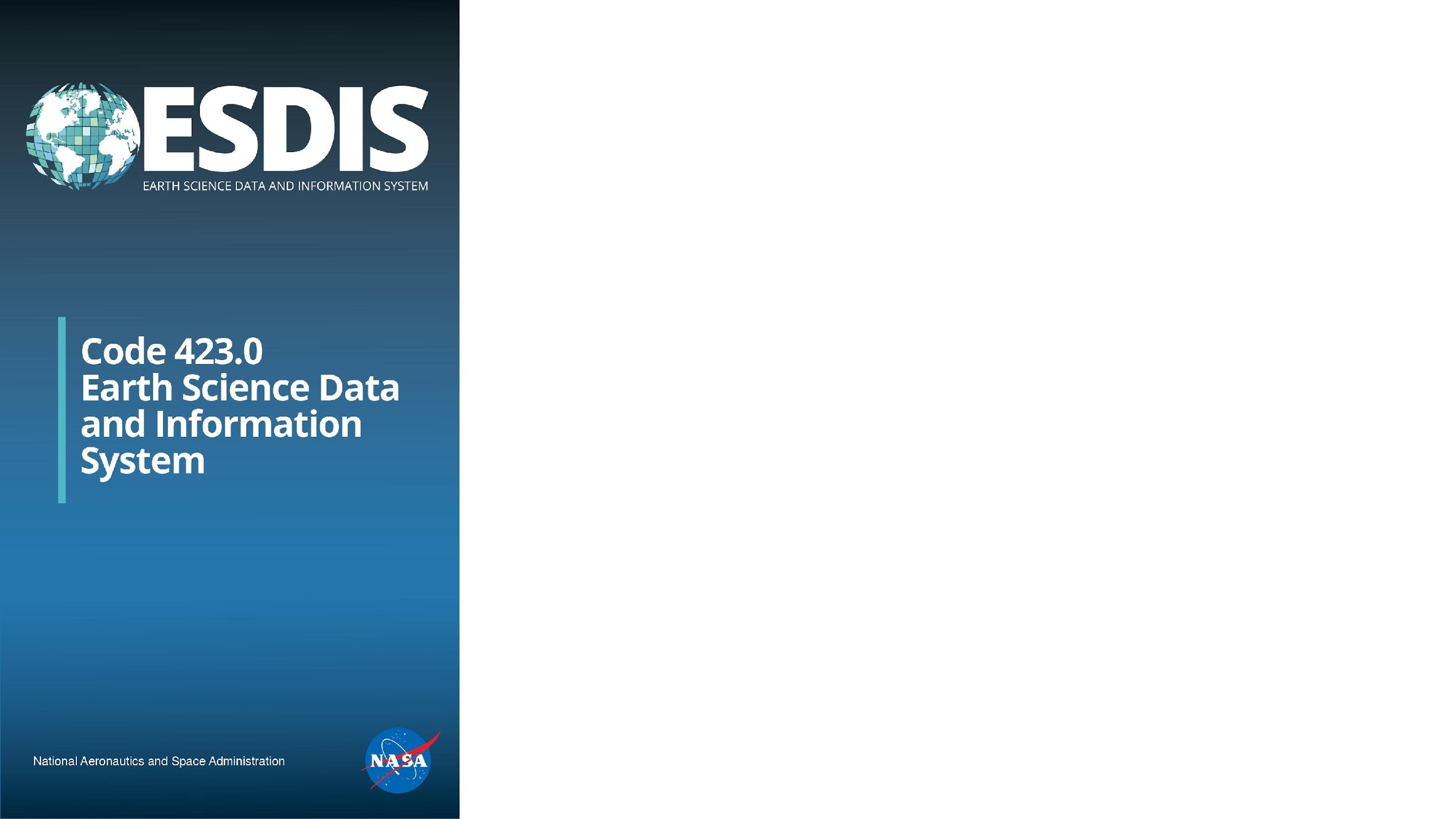 Driven by our STAC survey…
Input from 15 organizations
90% of participants either have STAC implementations or intend to
Top desired features:
Search API
Advertising
Easy federation of search
Migration from OpenSearch BP and implementations
Github repository
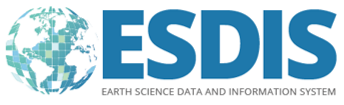 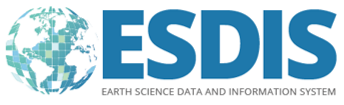 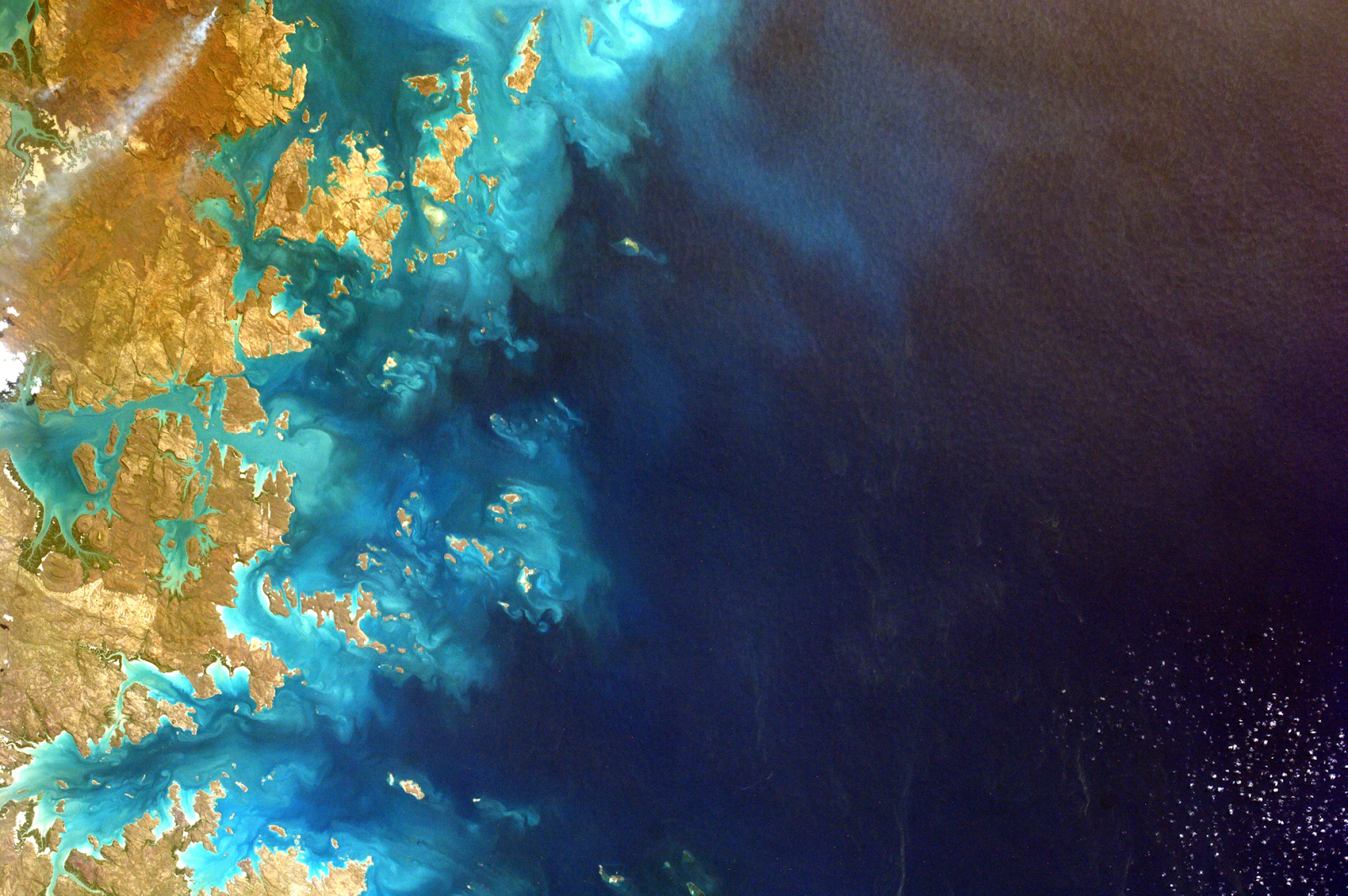 STAC Best Practices communication
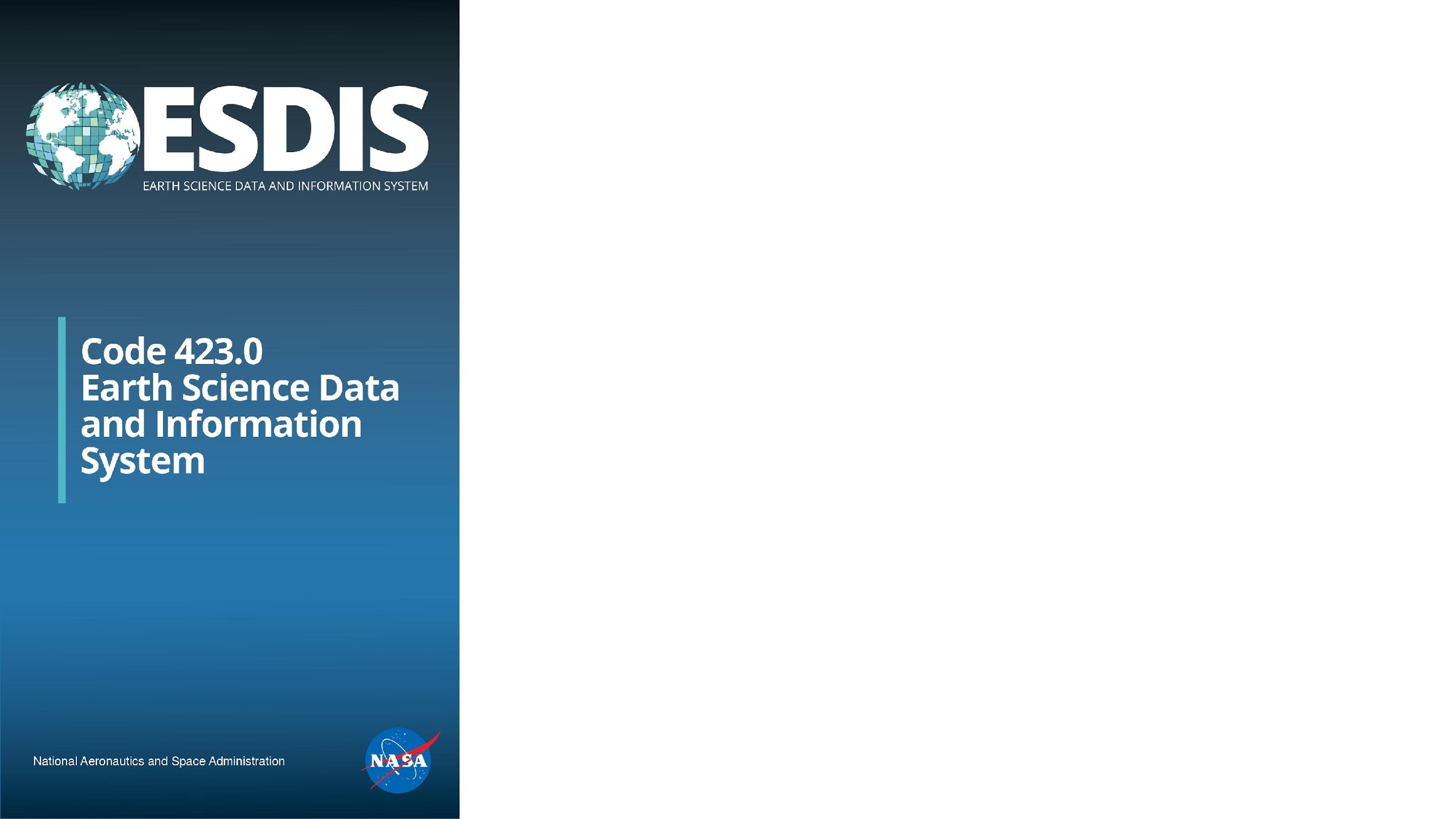 An open, collaborative approach
Our best practices will be staged on a github repo and rendered using markdown.

Updates will be developed, submitted, reviewed and applied using standard github pull requests

Anyone can submit an update

Github.io may be used to enhance the user experience in the future
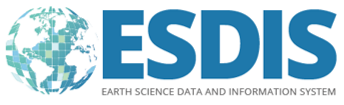 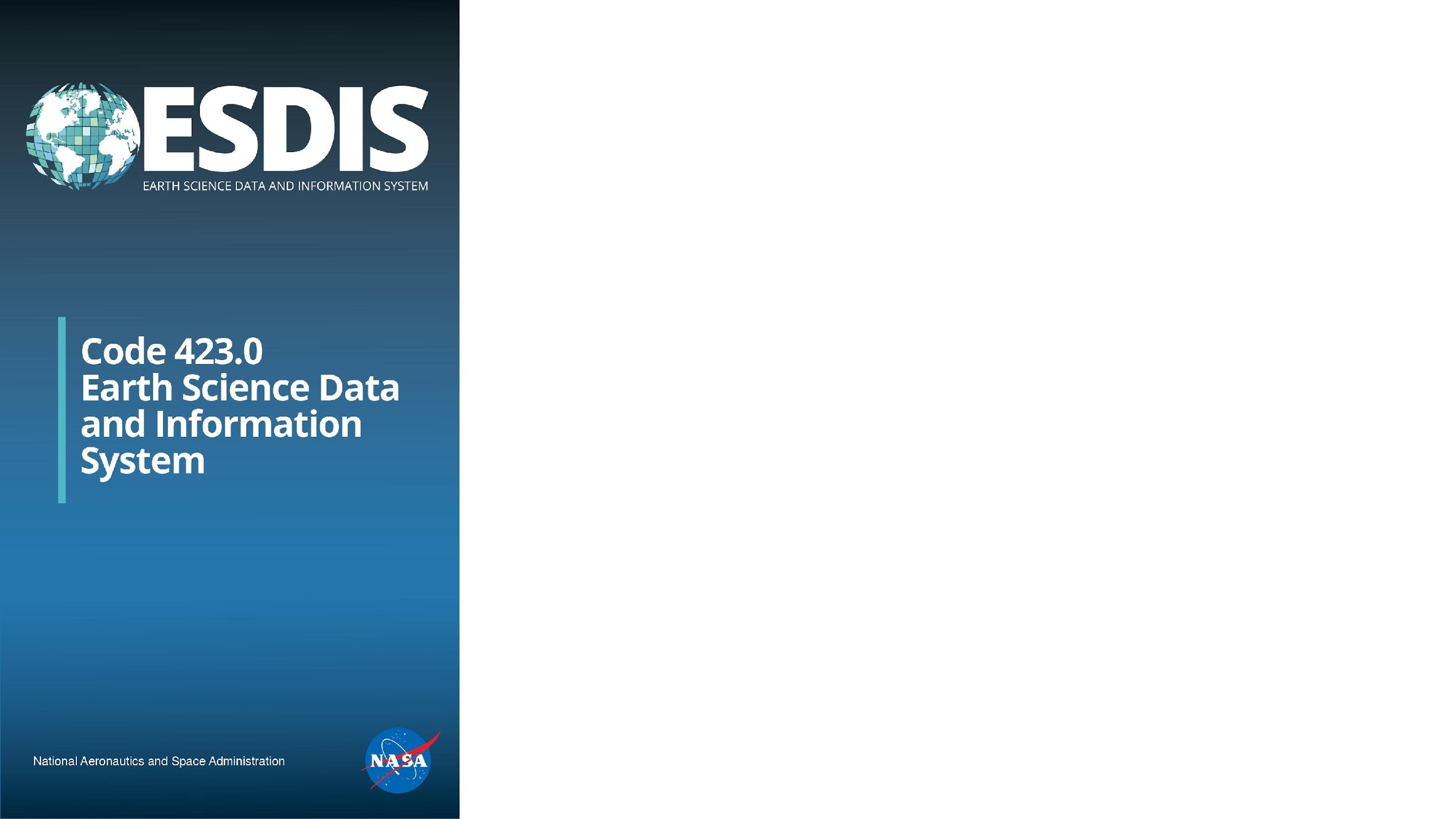 Github repository
https://github.com/ceos-wgiss/stac-best-practices
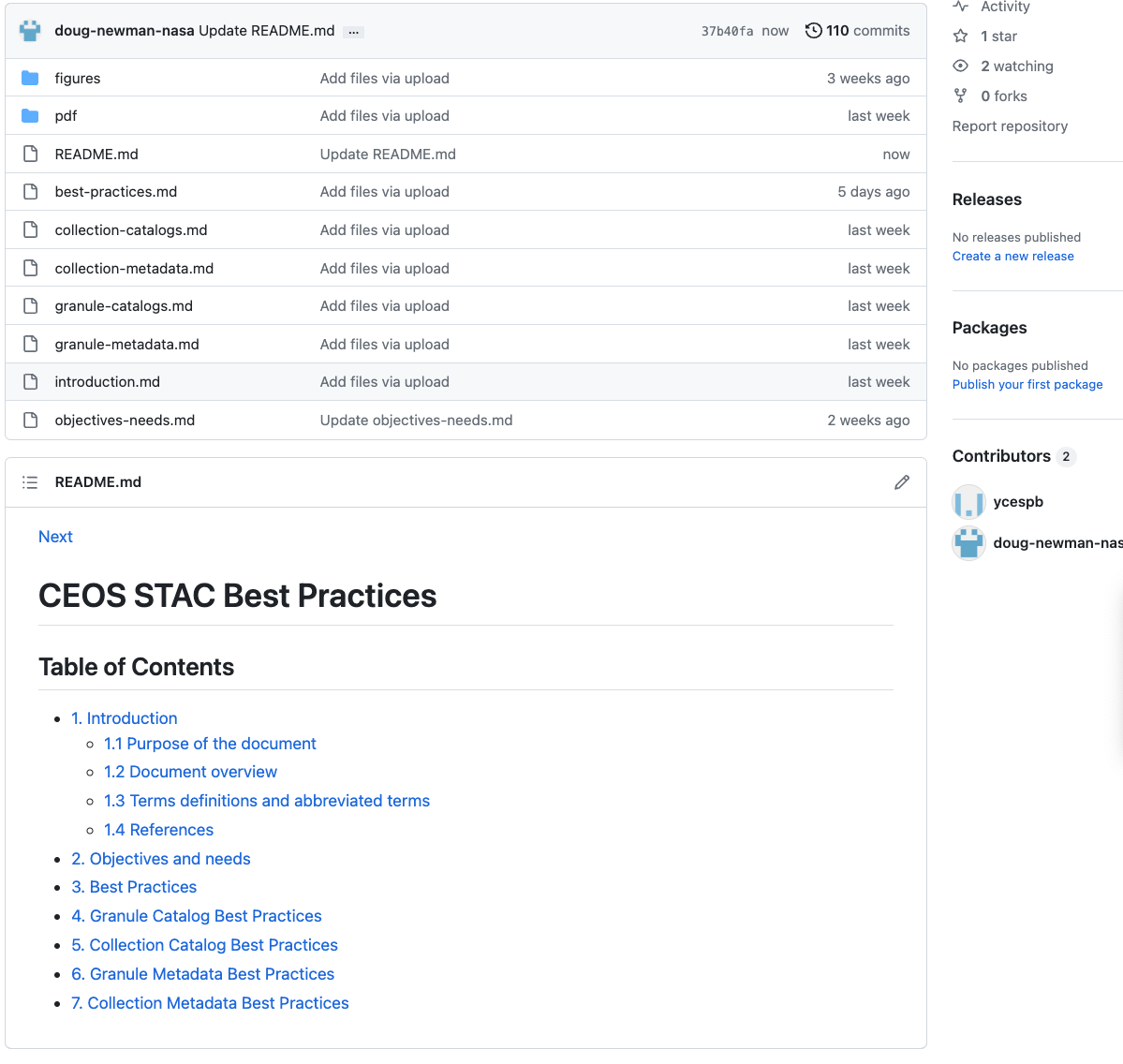 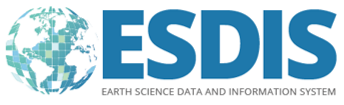 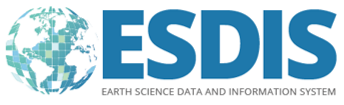 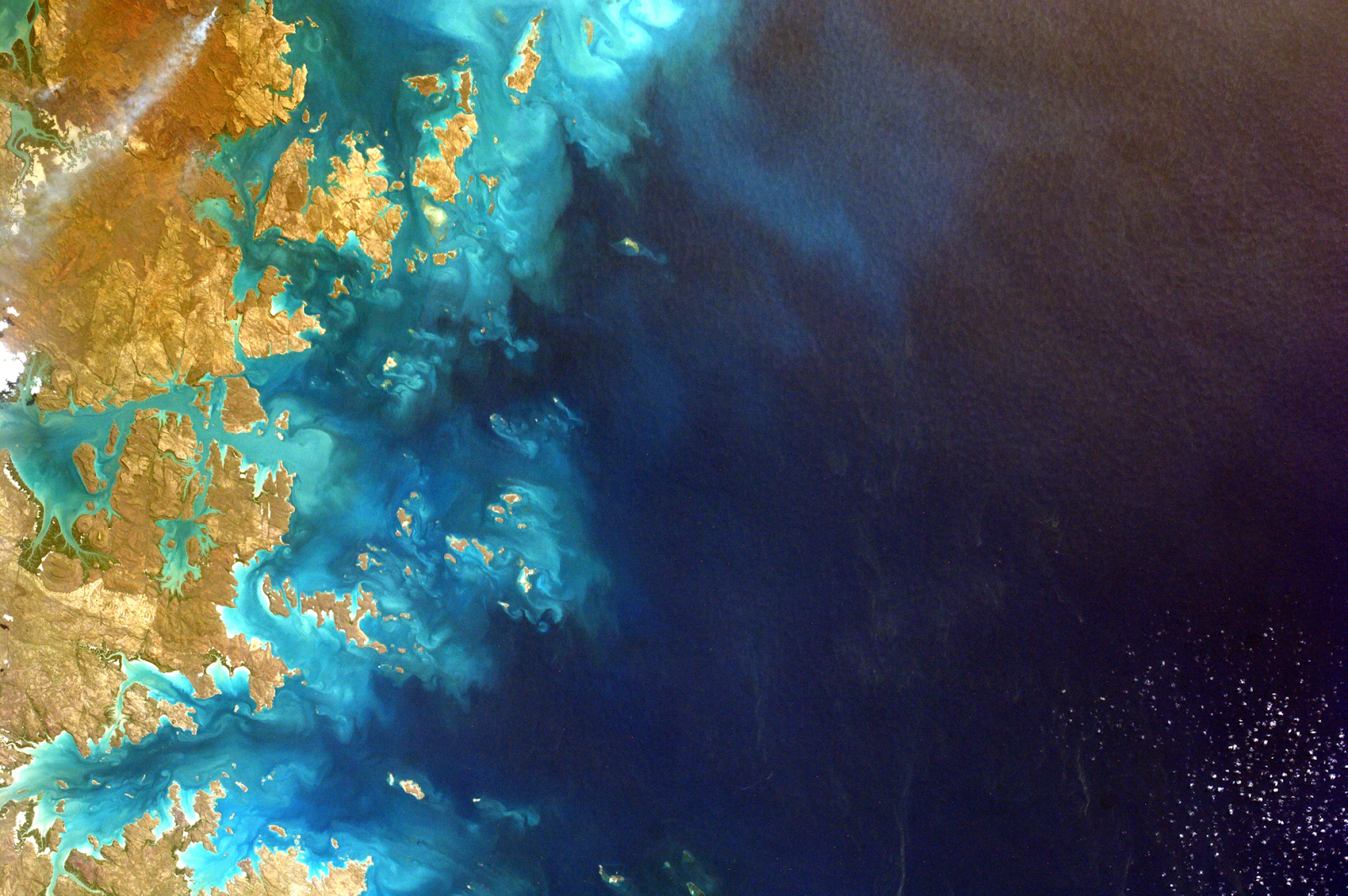 STAC Best Practices current state
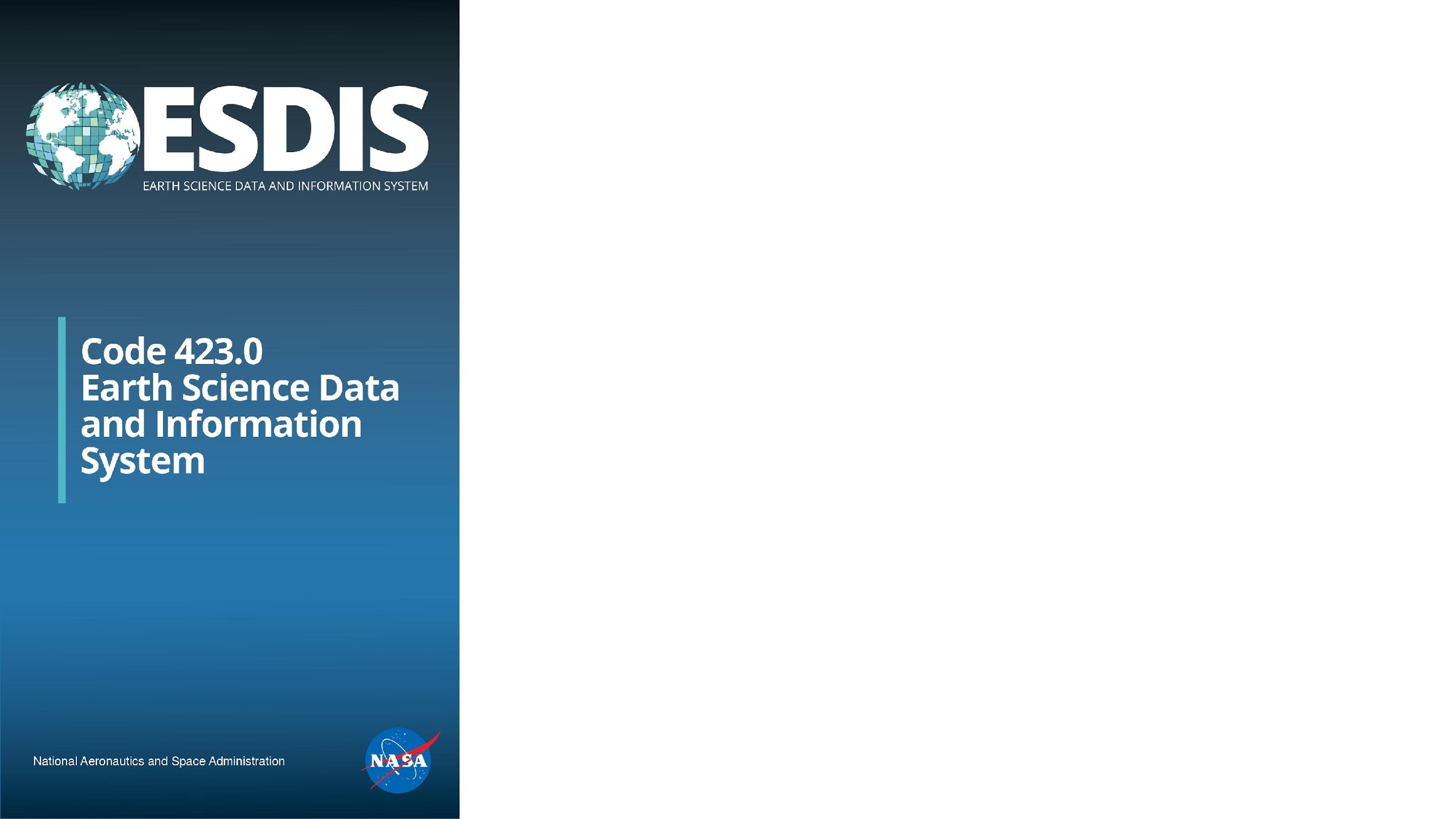 Table of contents!
We have a rough outline of our goals.
General Best Practices
Catalog Best Practices at collection and granule level
Metadata Best Practices at collection and granule level
To facilitate interoperability for both data discovery and usage
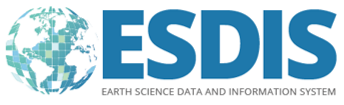 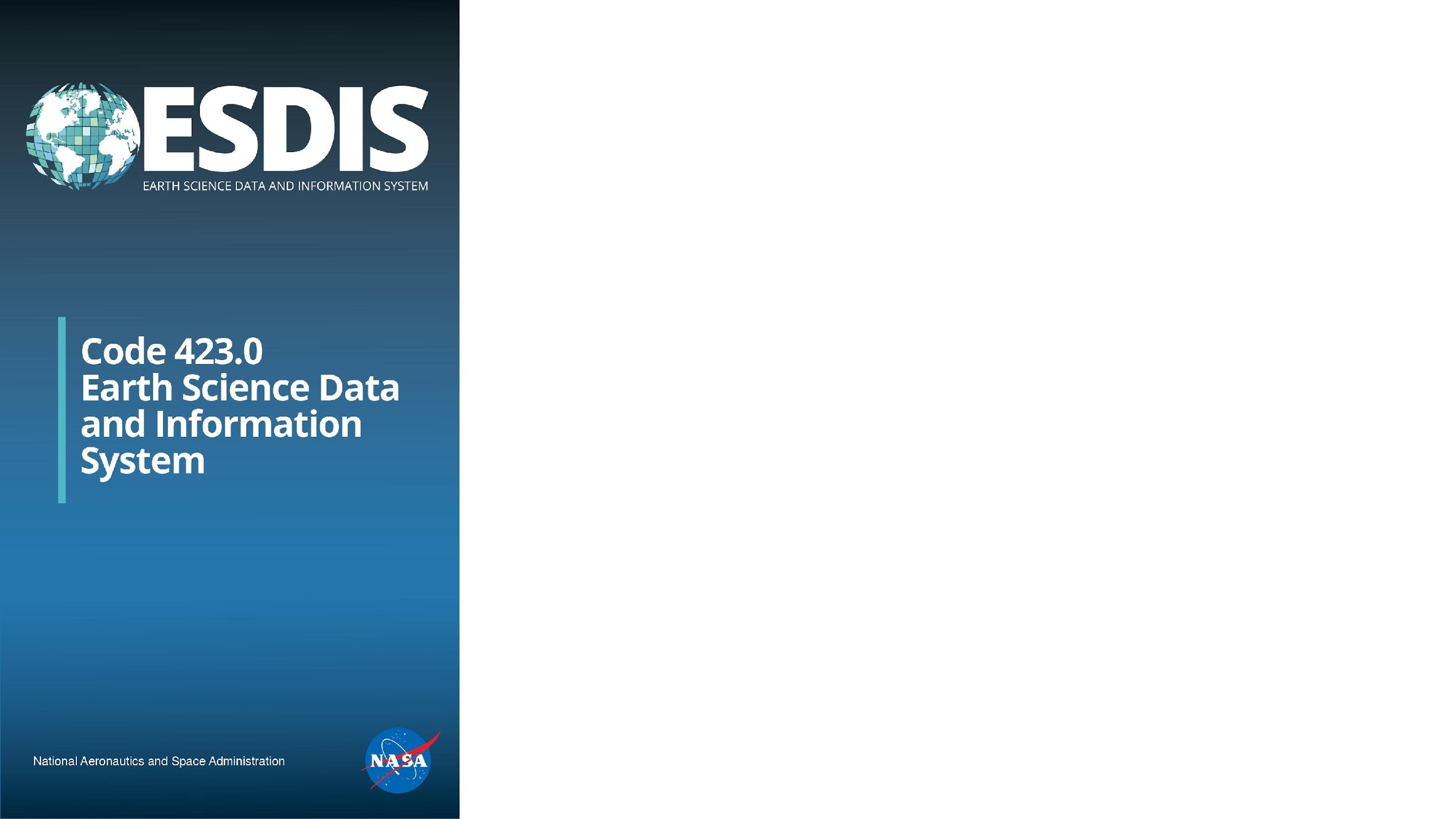 What else?
Use cases
Requirements
Recommendations
Permissions
Unanswered questions
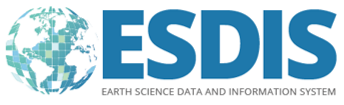 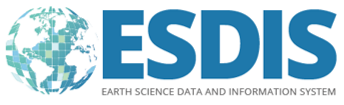 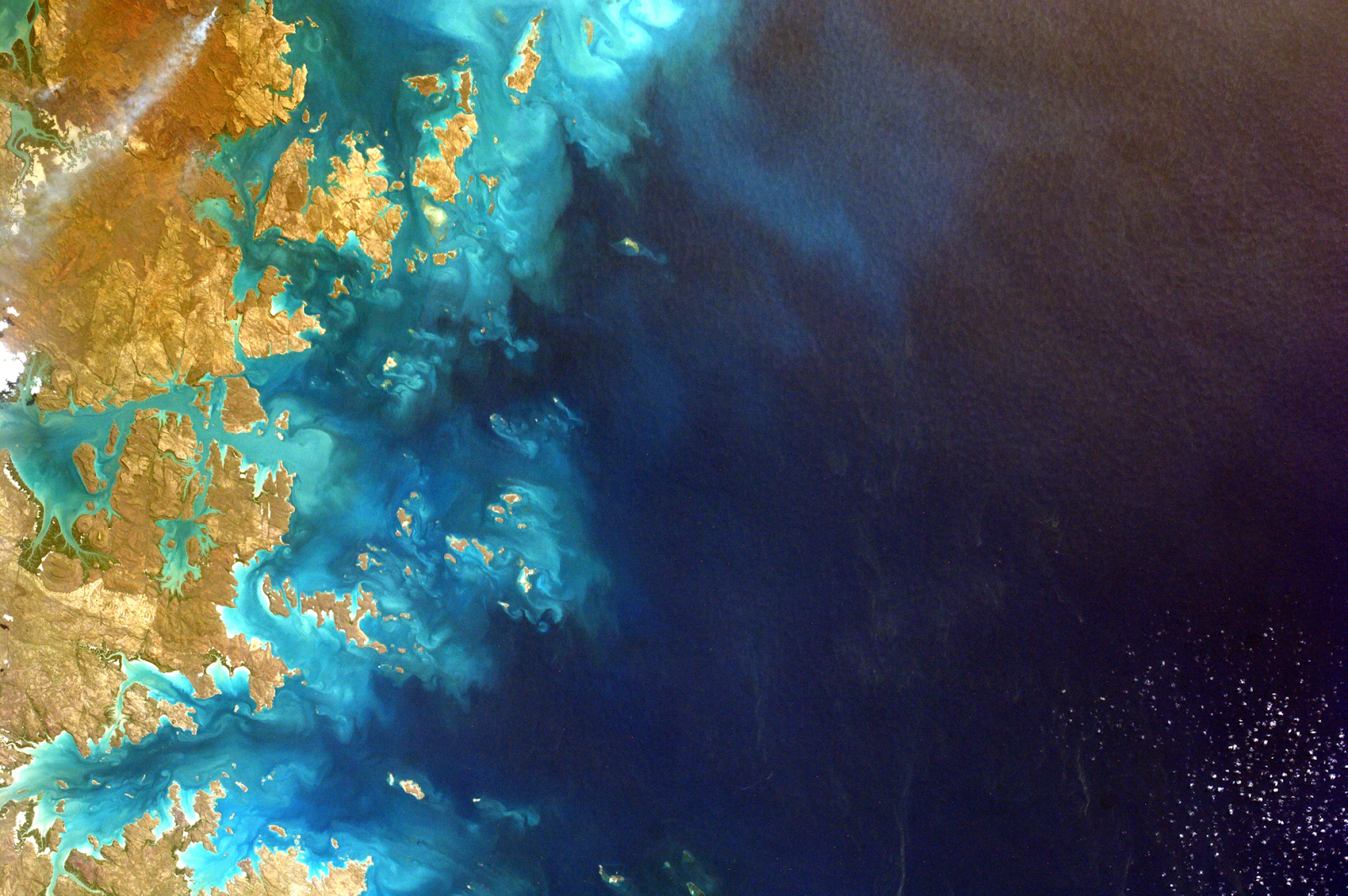 STAC Best Practices next steps
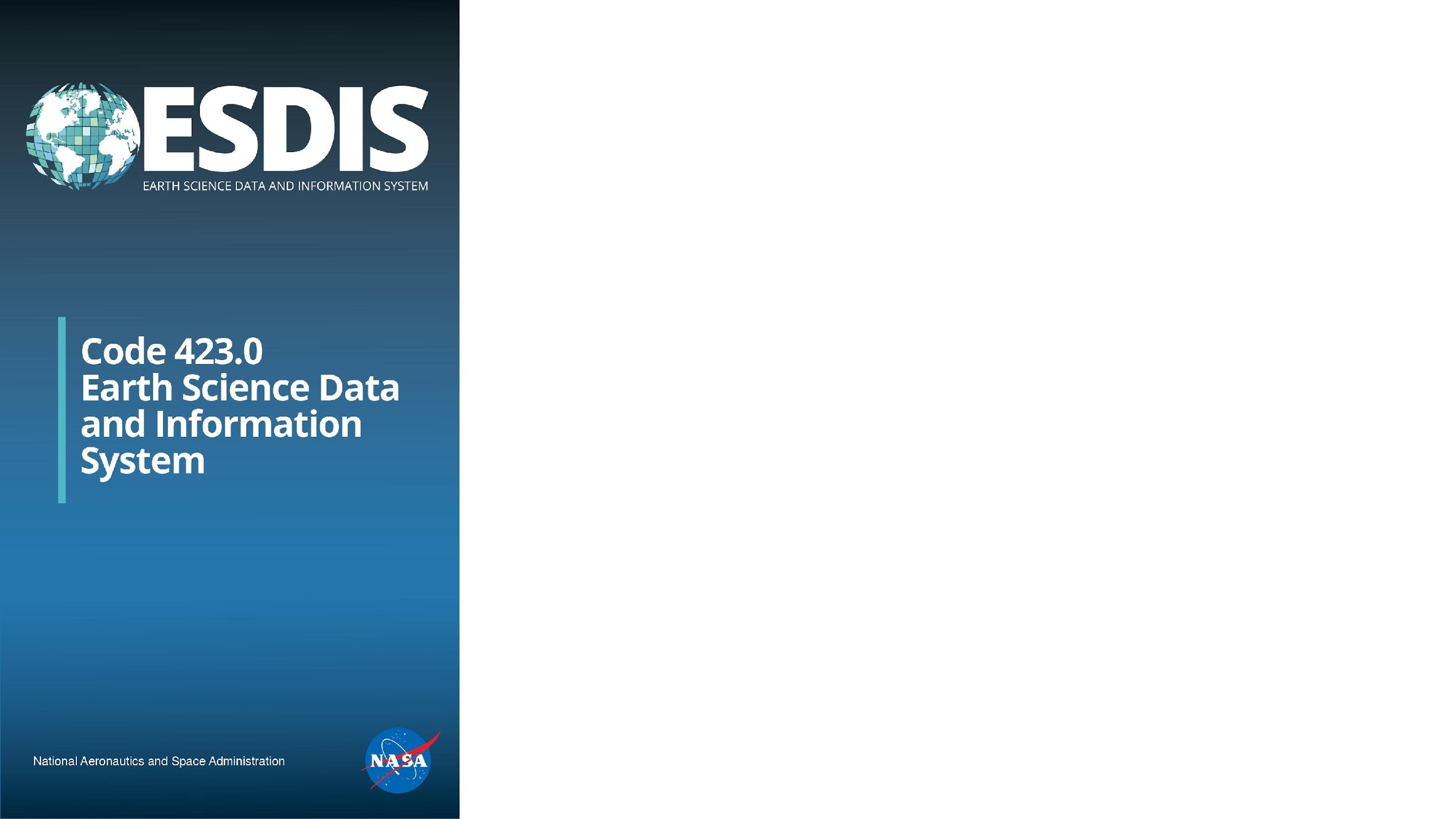 Complete the best practices document
There are several areas which need to be completed. For example,
There are a number of unanswered questions in the BP that need to be resolved
Flesh out the content of the BP

We welcome your contributions!

https://github.com/ceos-wgiss/stac-best-practices
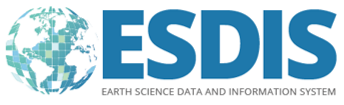 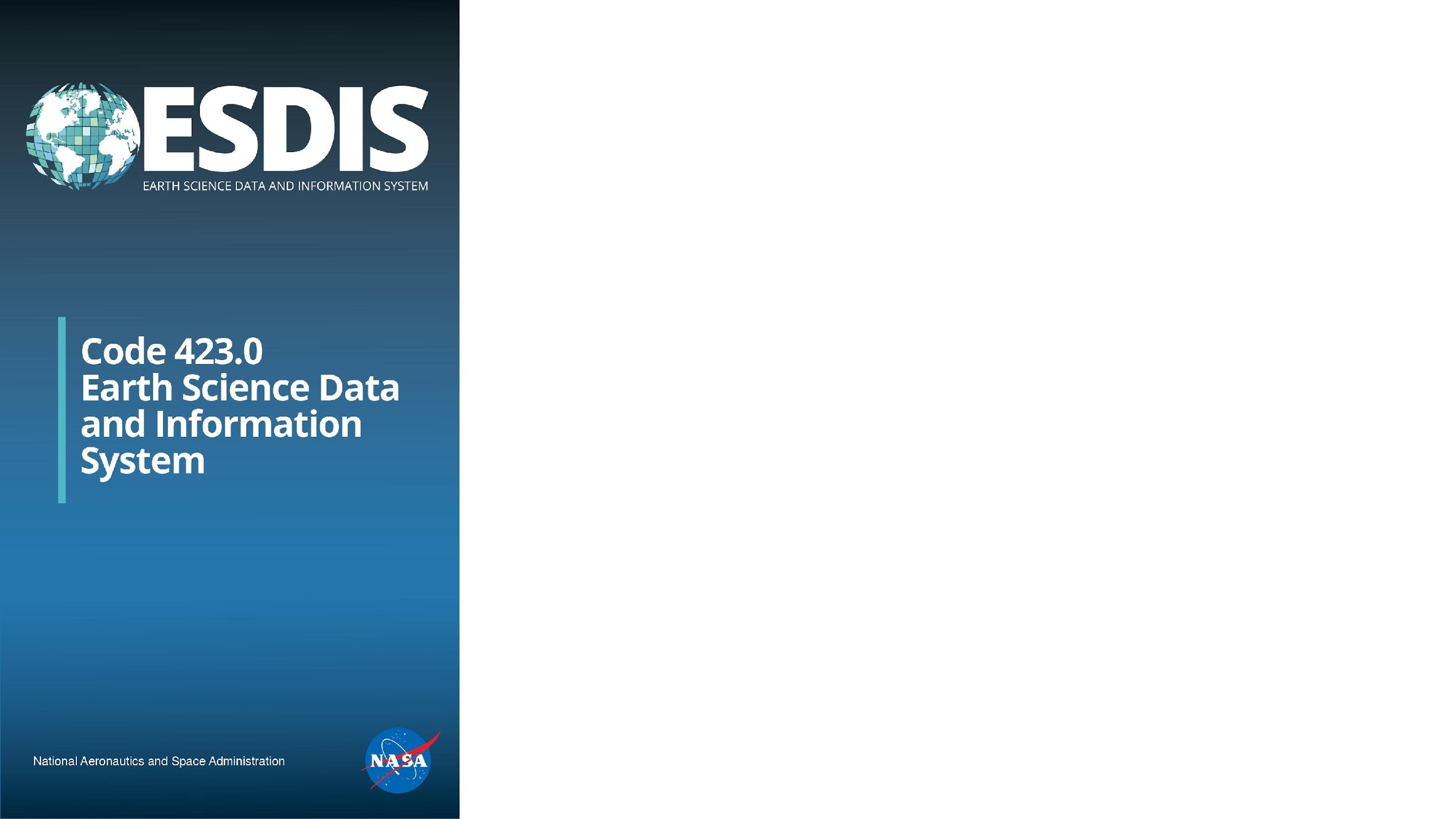 Questions to be answered
Should a STAC API extension be proposed that allows the aliasing of parameter names to standard query filters? (OSDD aliases)
Should we allow Cross-collection searching?
Should a /collections search endpoint be a requirement?
Should Free text search for /collections endpoint be a requirement?
There is currently no mechanism to advertise different CQL filtering capabilities at different endpoints. In the federated case (CMR -> agency), this could be problematic. Insist on a minimum subset?
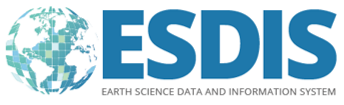 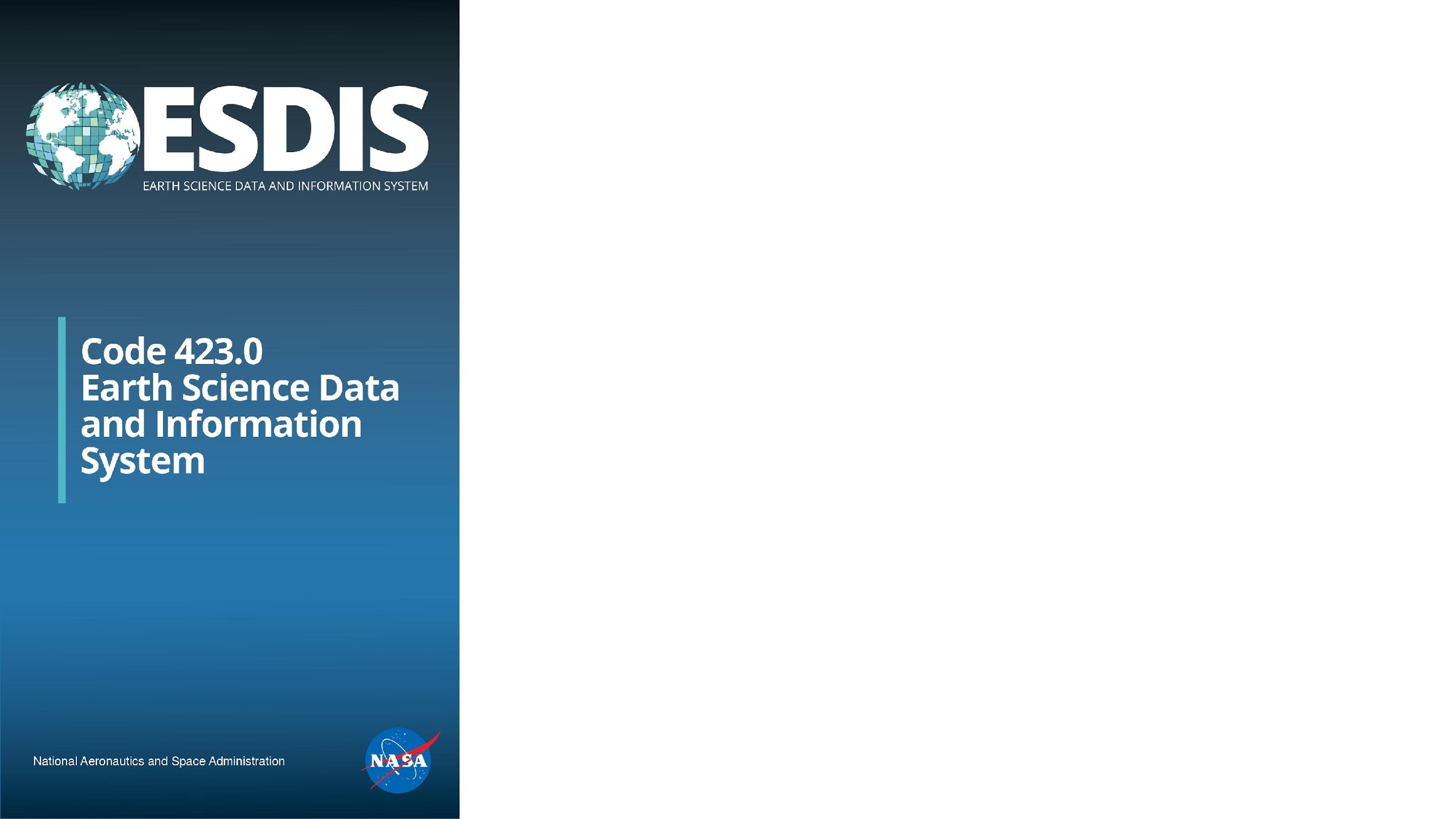 Implement in CWIC
First step is to provide a STAC implementation in line with our BP at the collection level (NASA CMR) and one granule level implementation (possibly ISRO)
Next step: add more agencies.
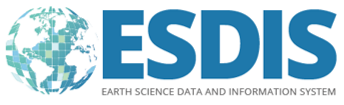 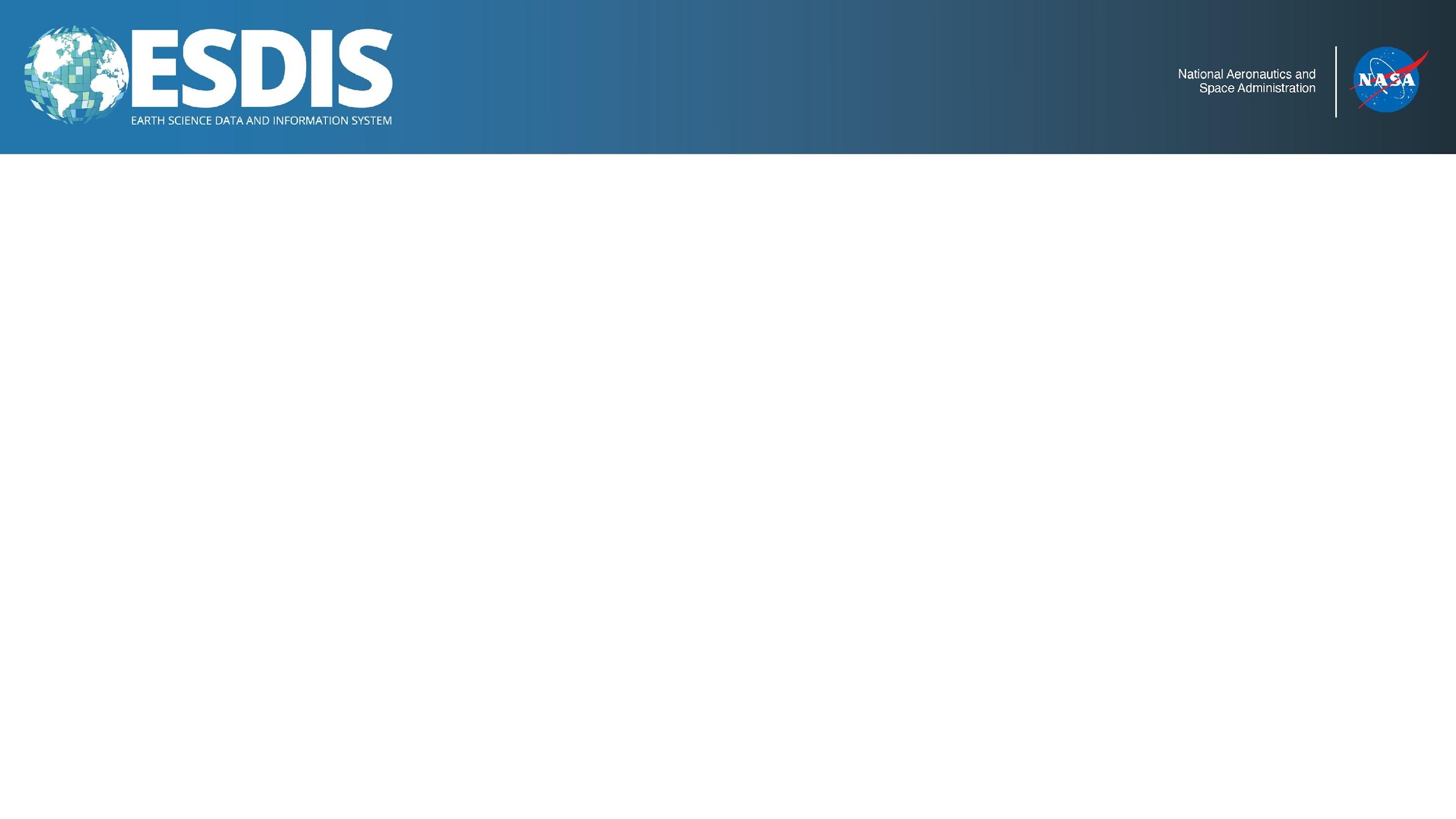 Questions
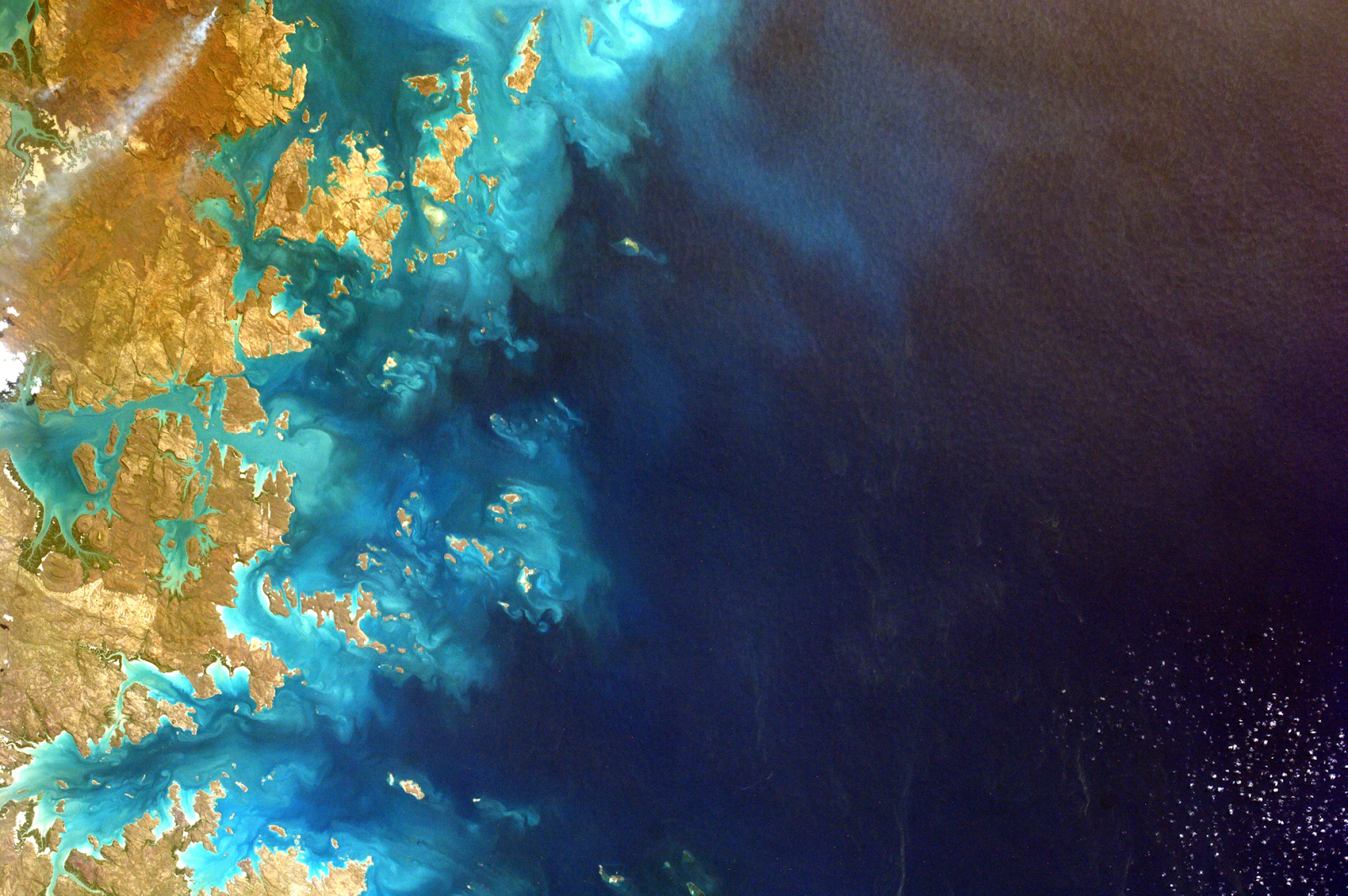 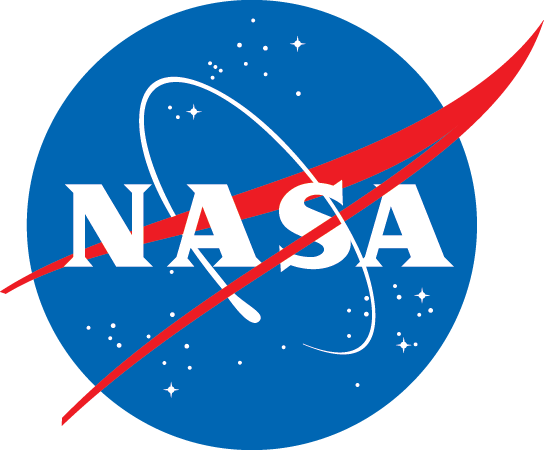 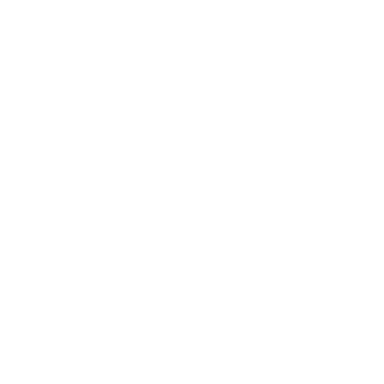 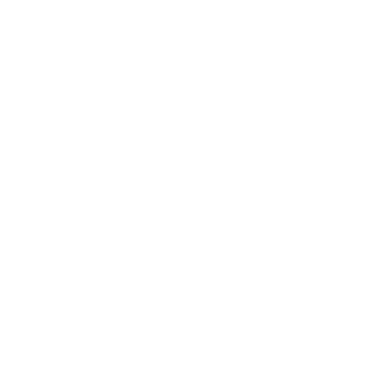 Social Media:
@NASAEarthData
Email Address:
douglas.j.newman@nasa.gov
Website:
earthdata.nasa.gov
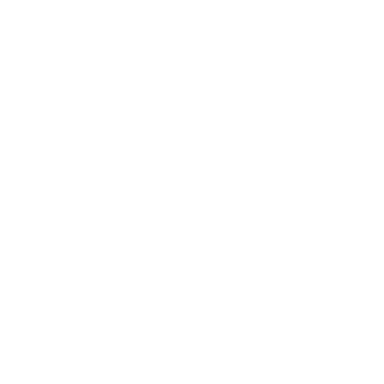